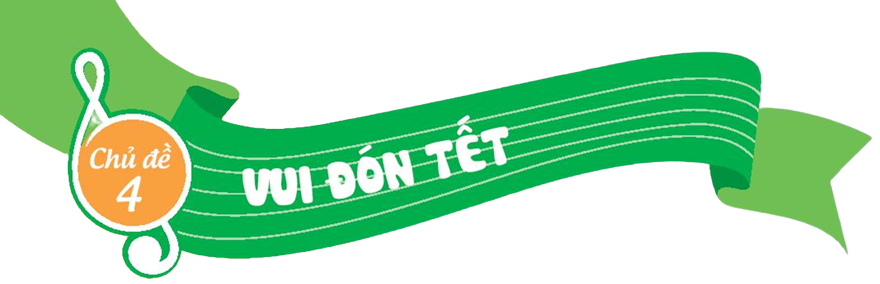 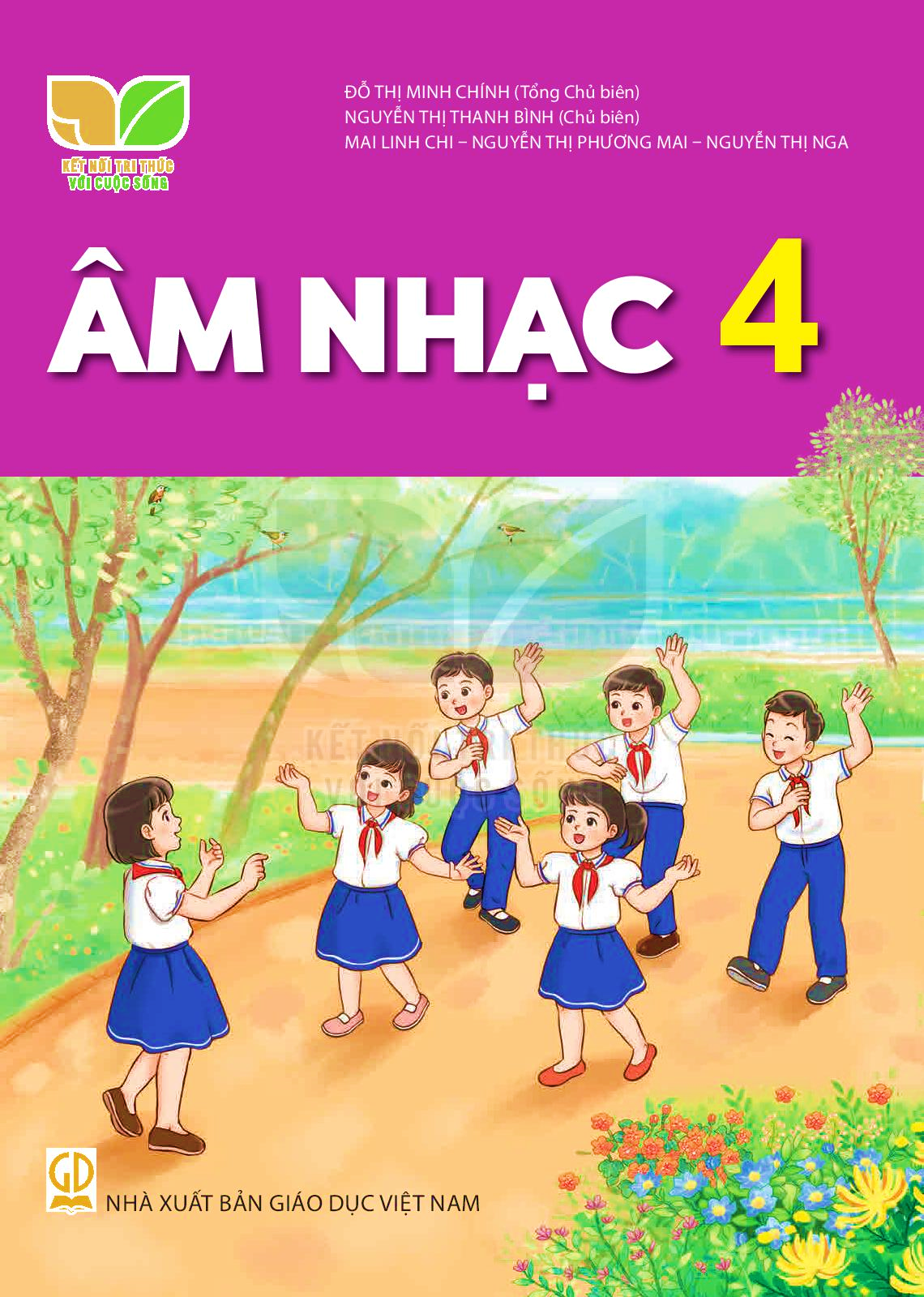 TIẾT 2
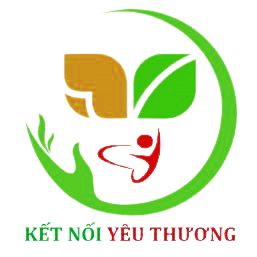 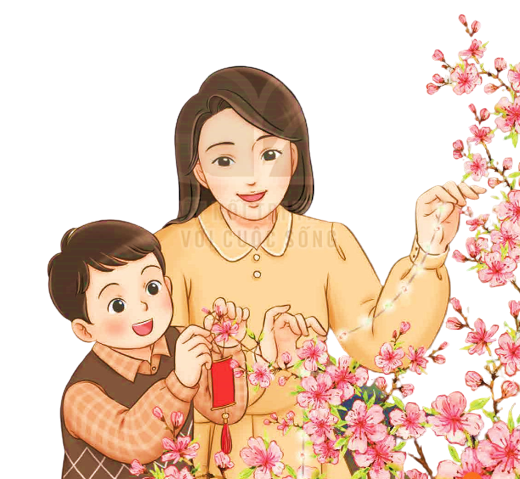 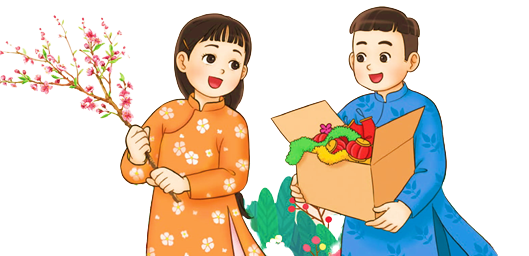 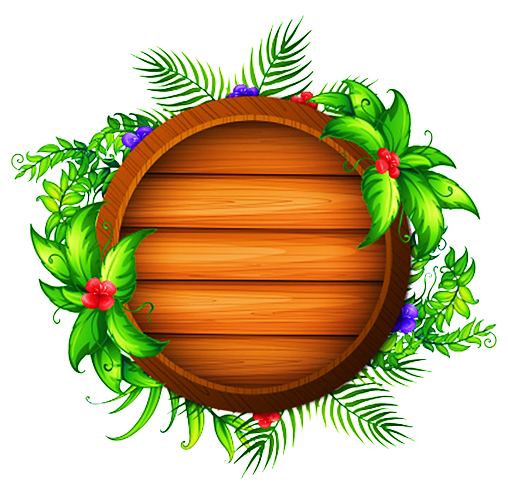 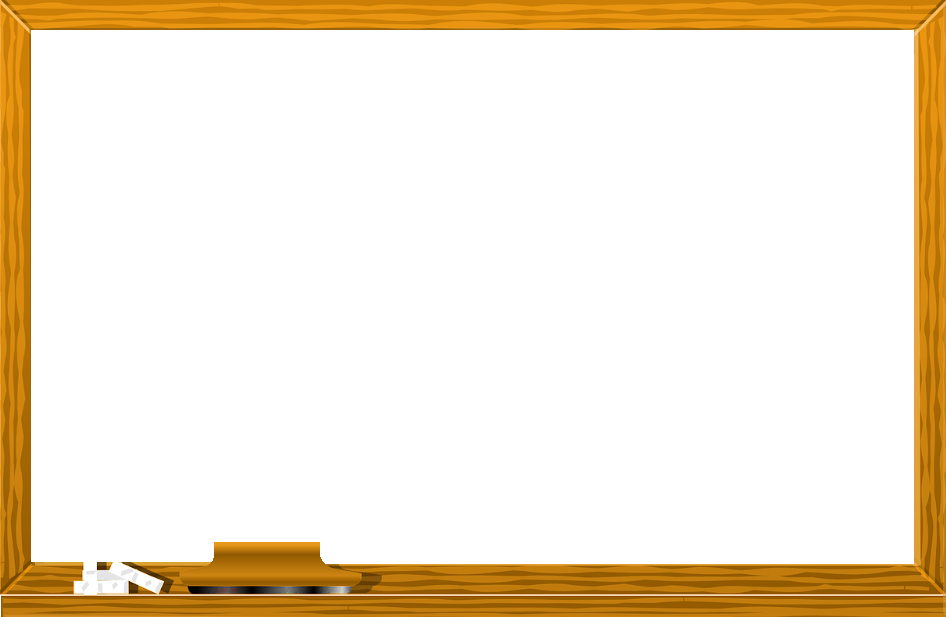 KHỞI
ĐỘNG
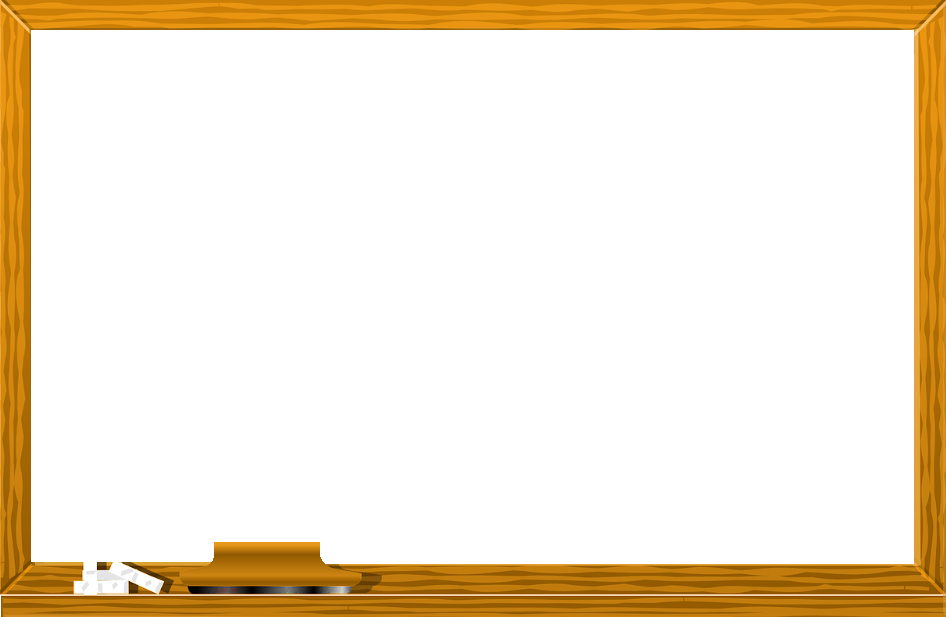 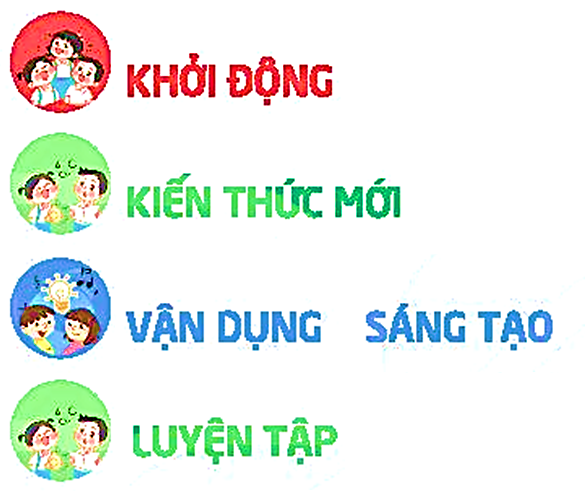 Trò chơi: “Tiết tấu vui nhộn”.
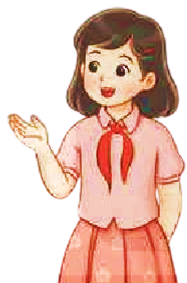 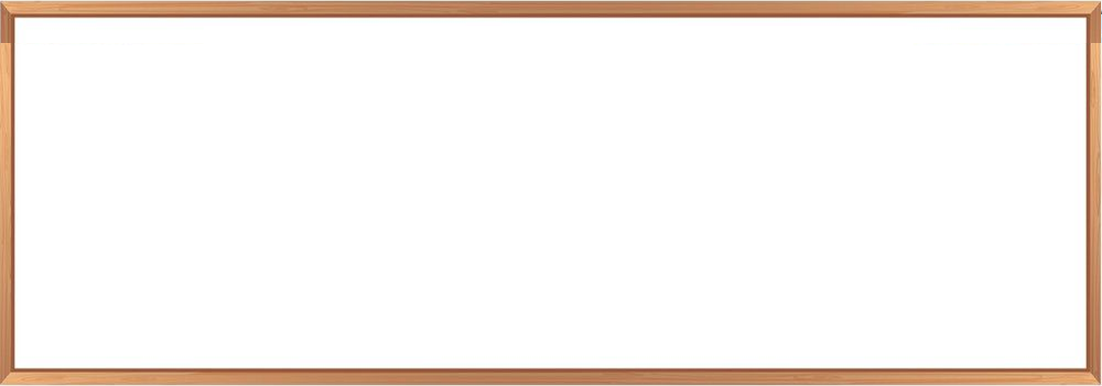 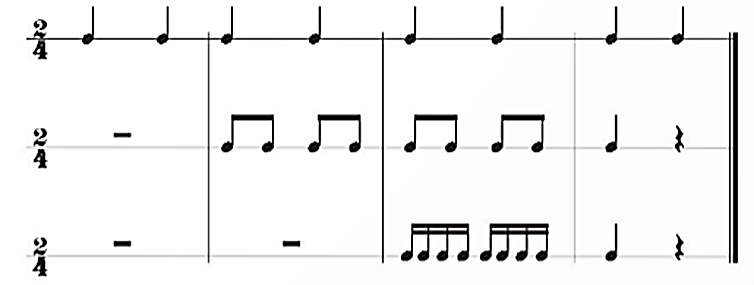 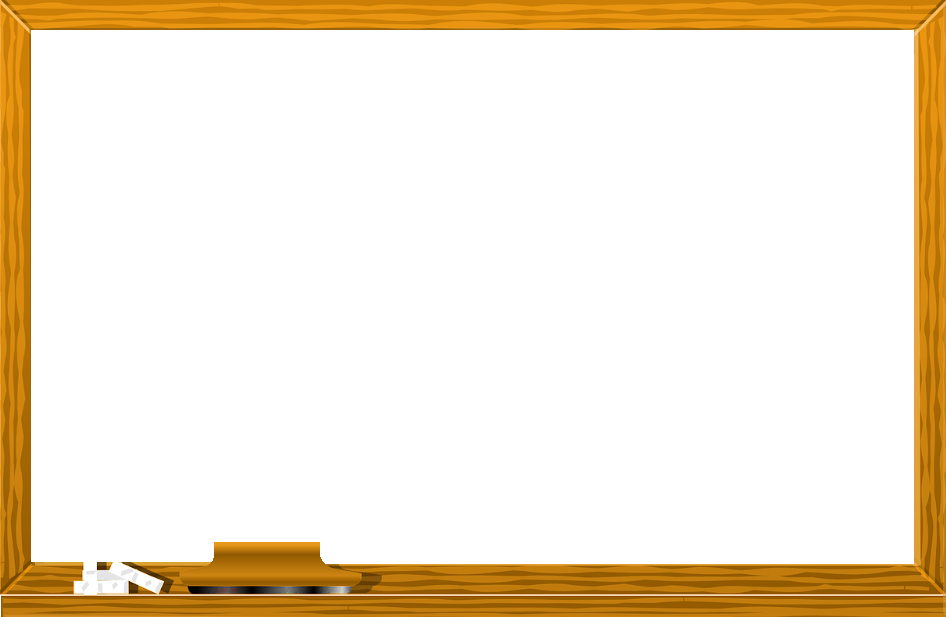 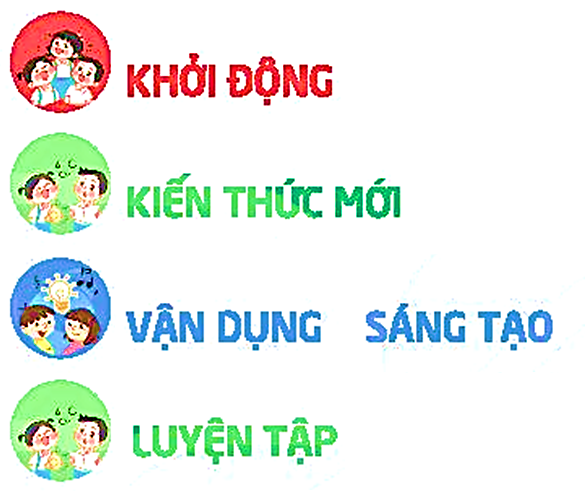 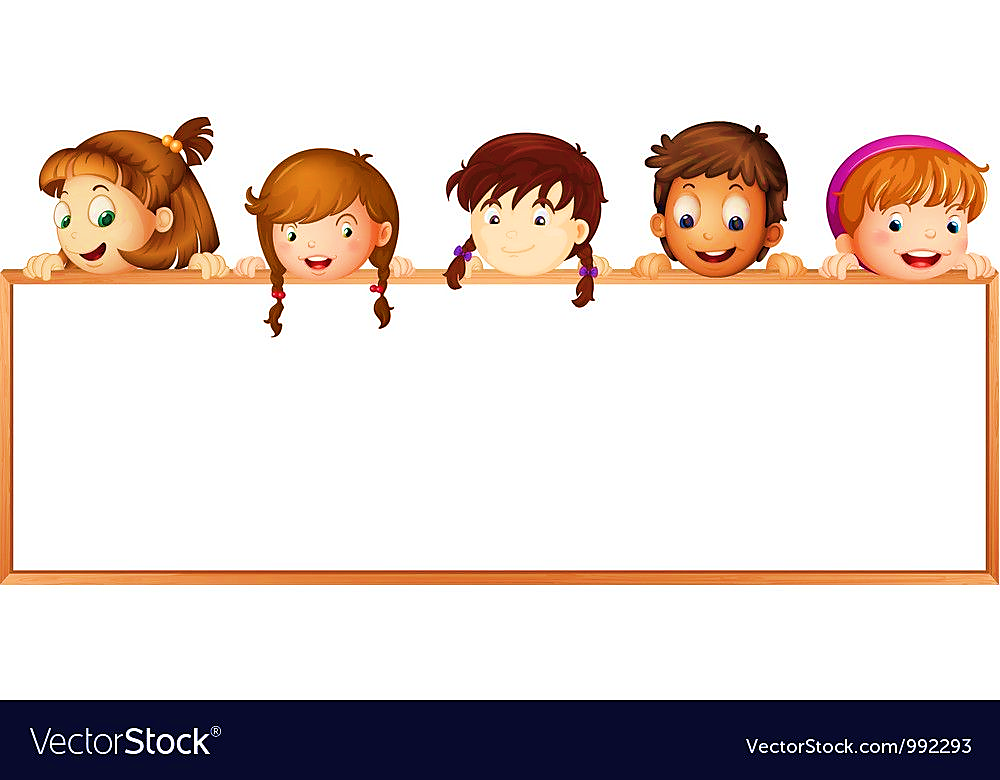 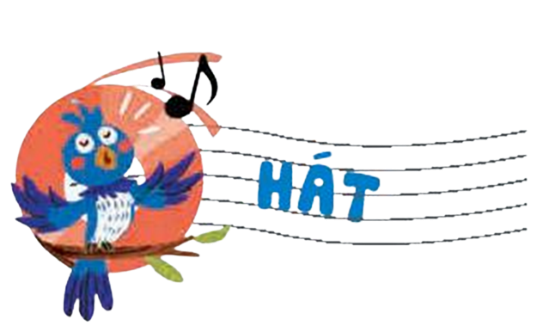 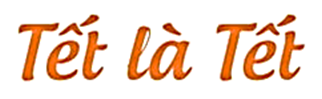 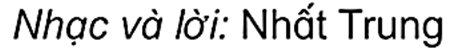 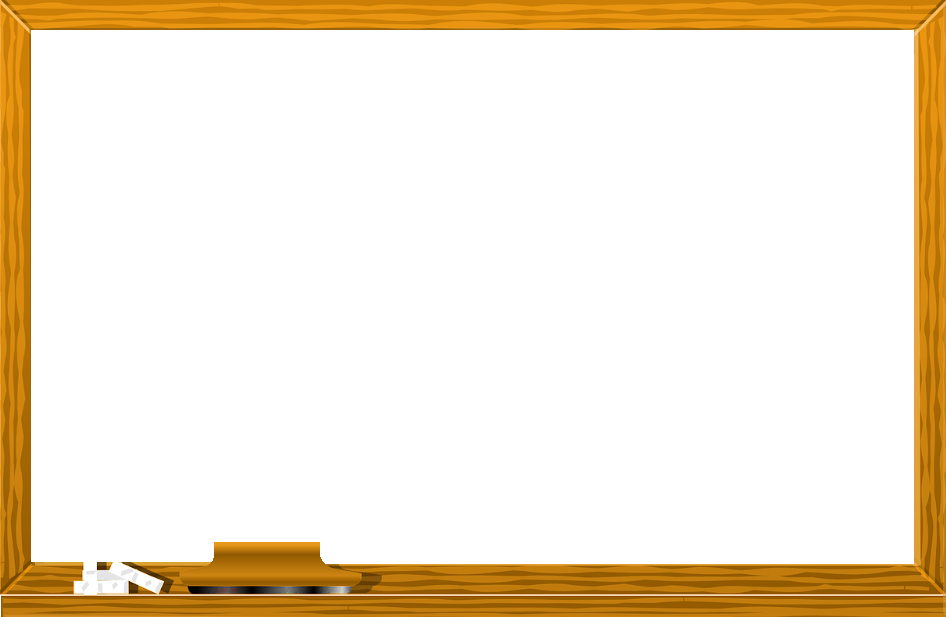 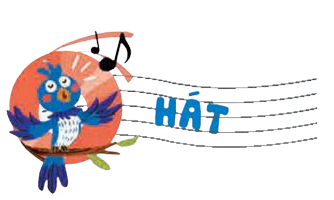 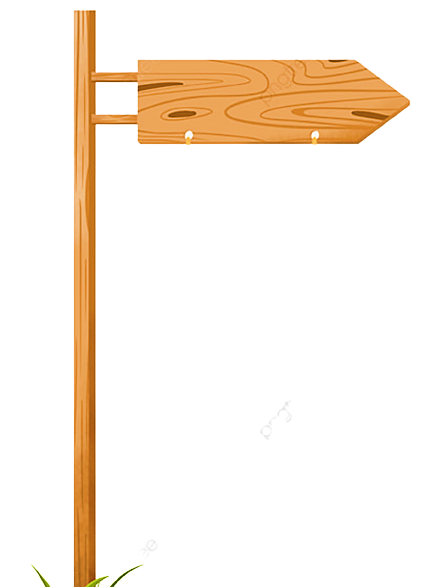 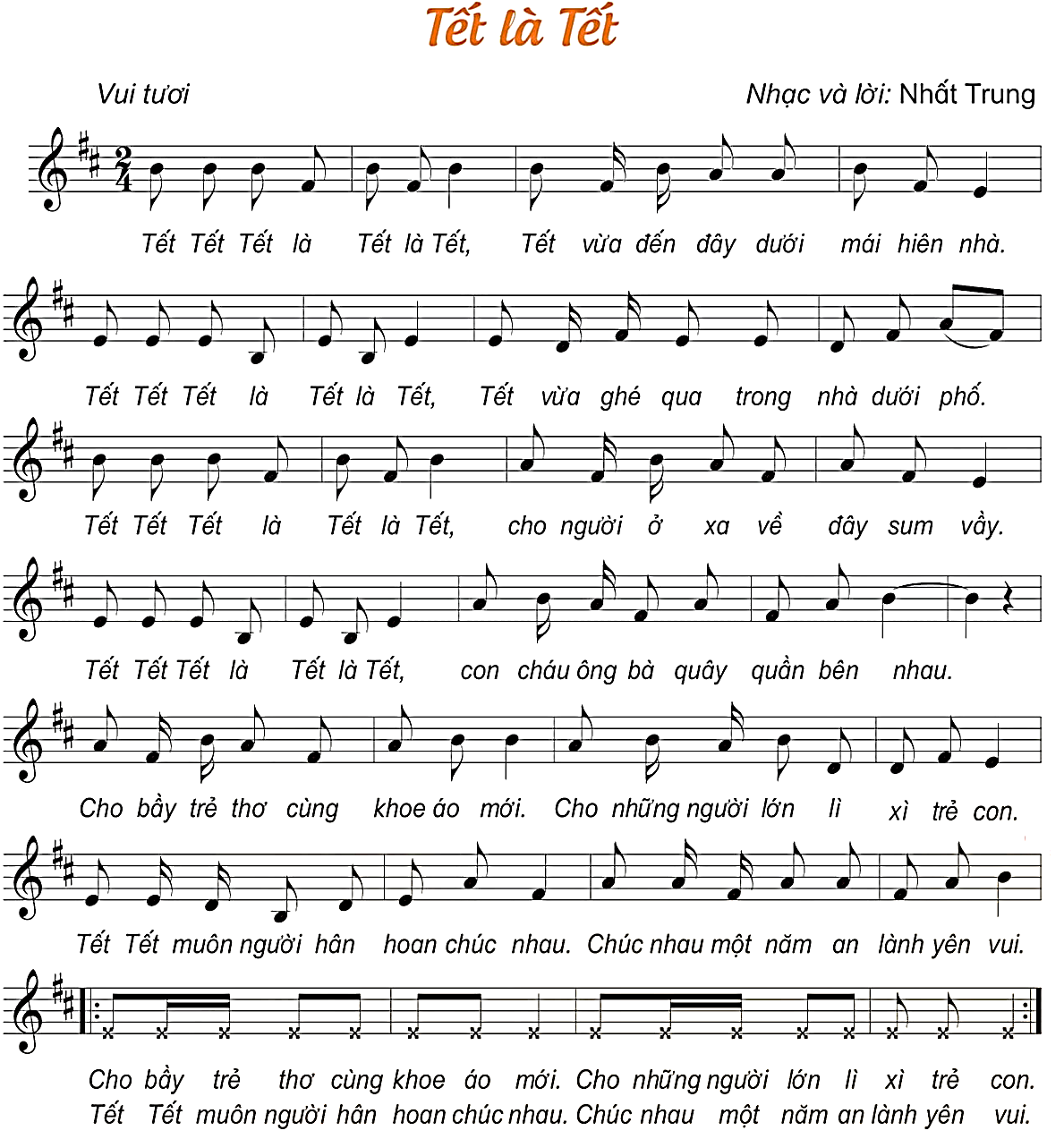 HÁT MẪU
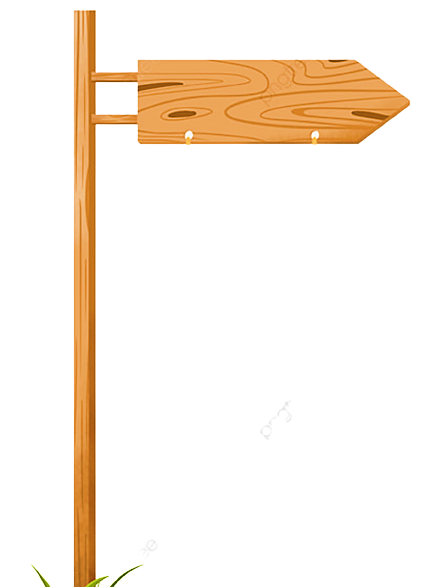 GIAI ĐIỆU
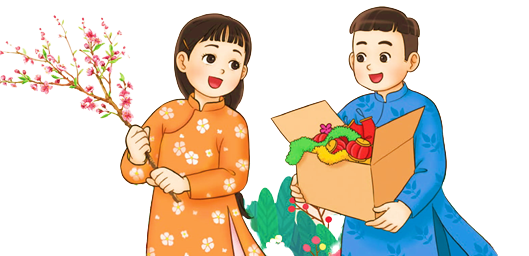 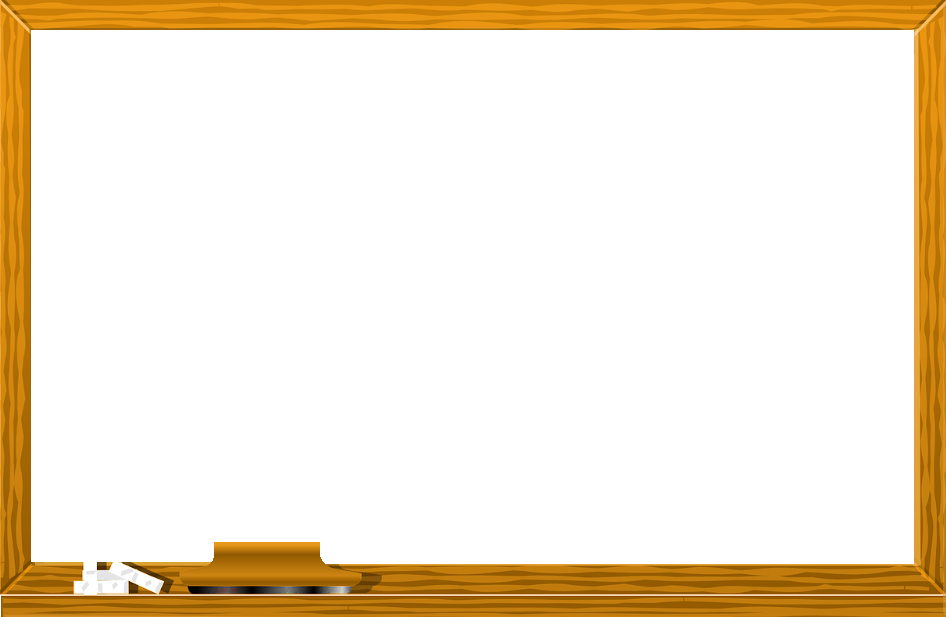 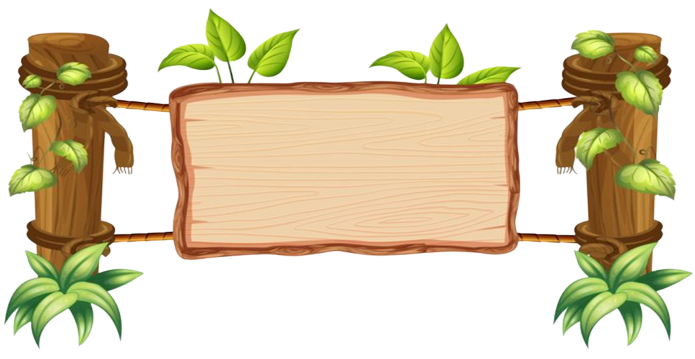 HÁT
THEO NHẠC ĐỆM
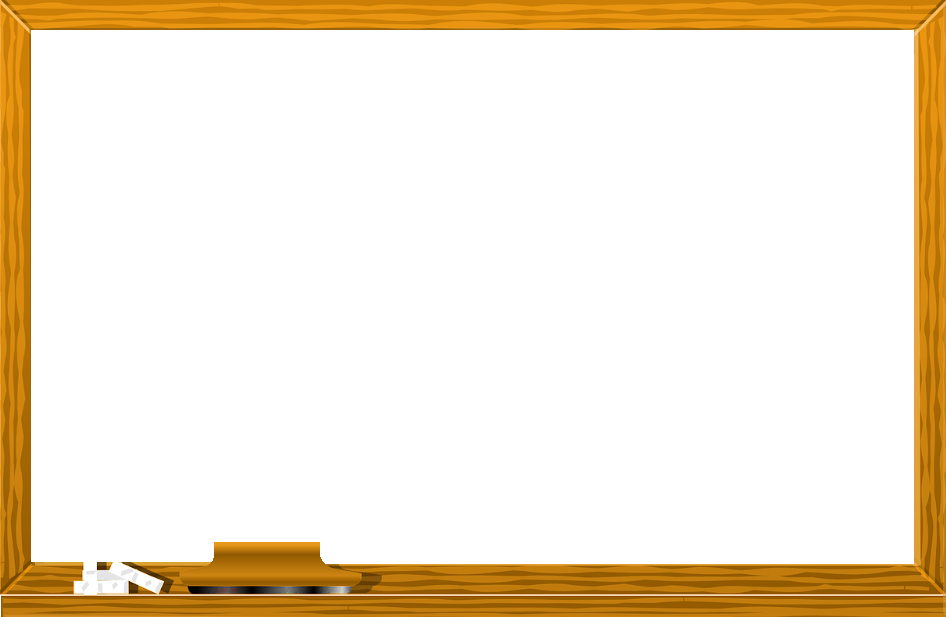 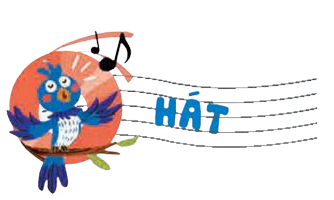 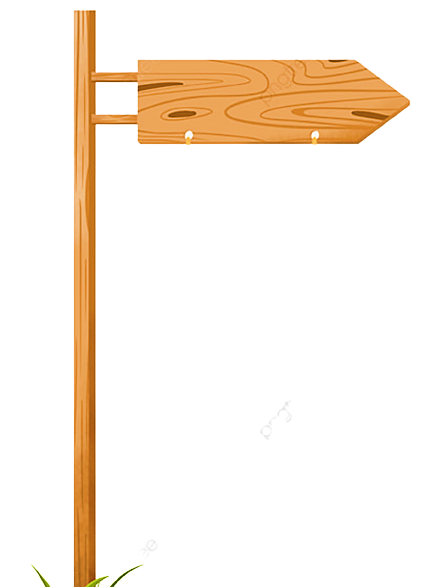 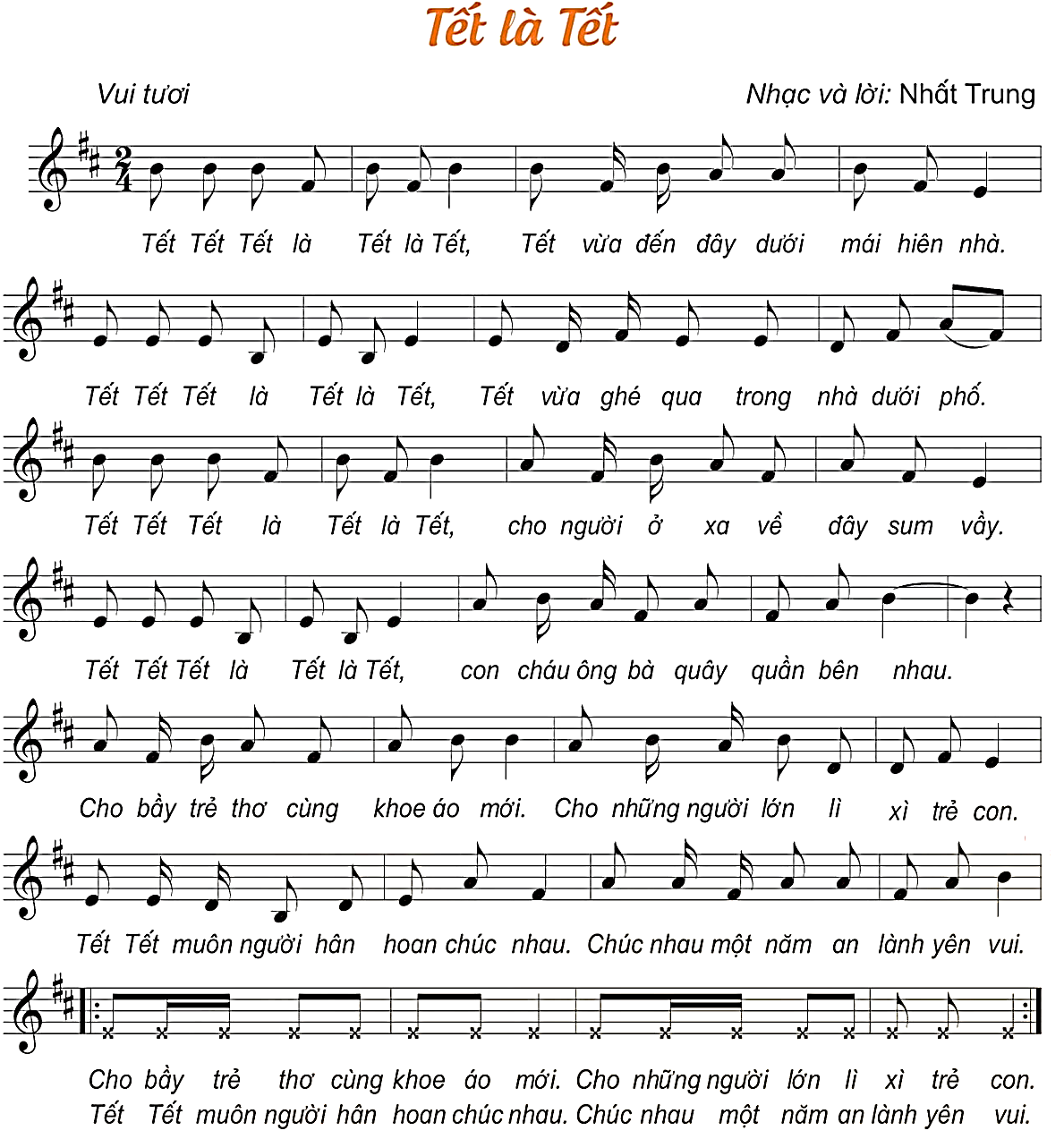 NHẠC ĐỆM
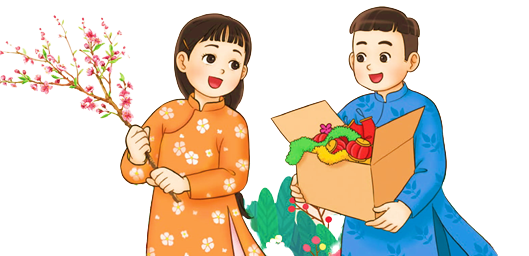 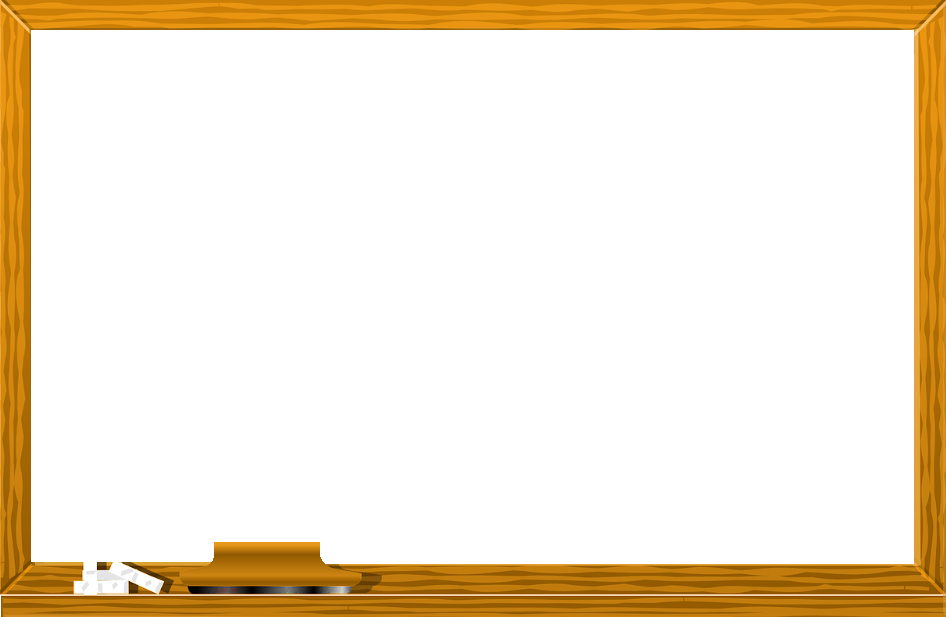 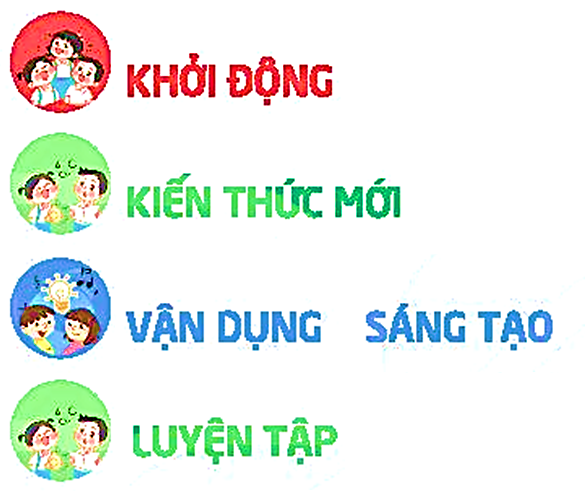 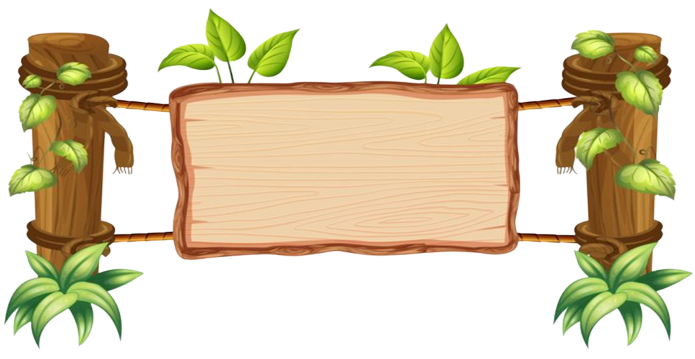 HÁT
KẾT HỢP GÕ ĐỆM
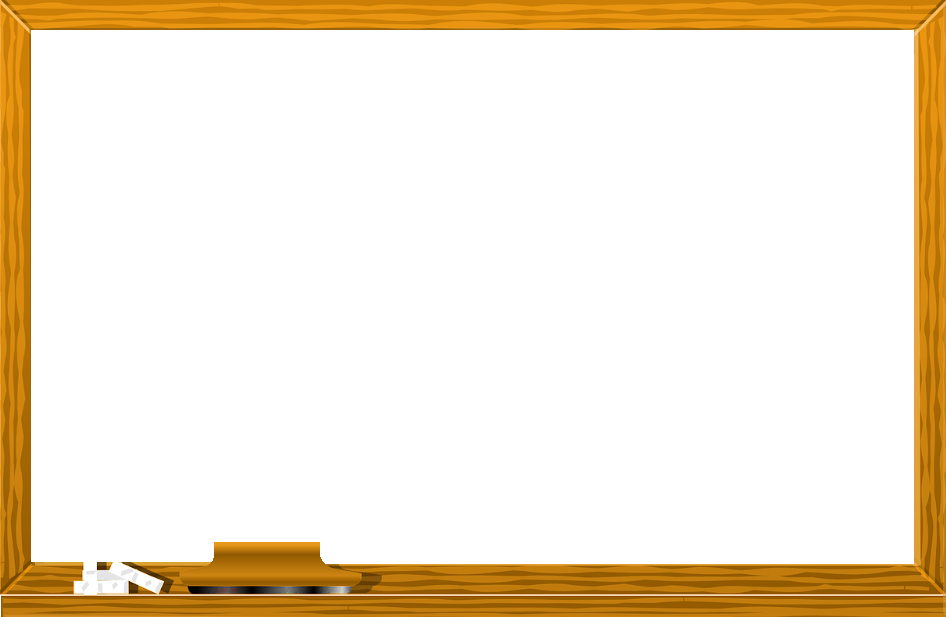 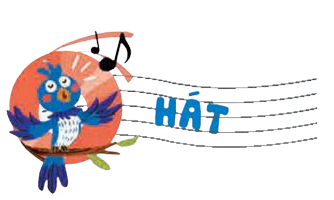 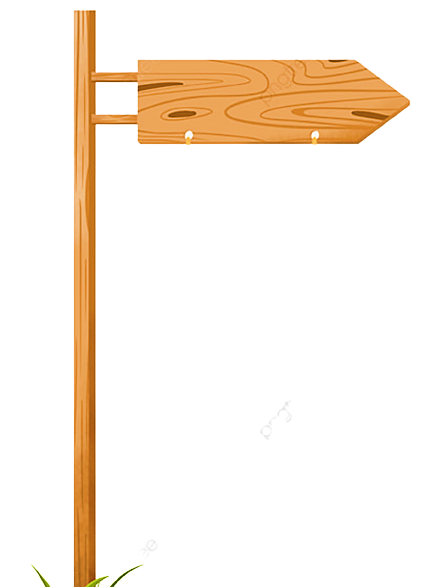 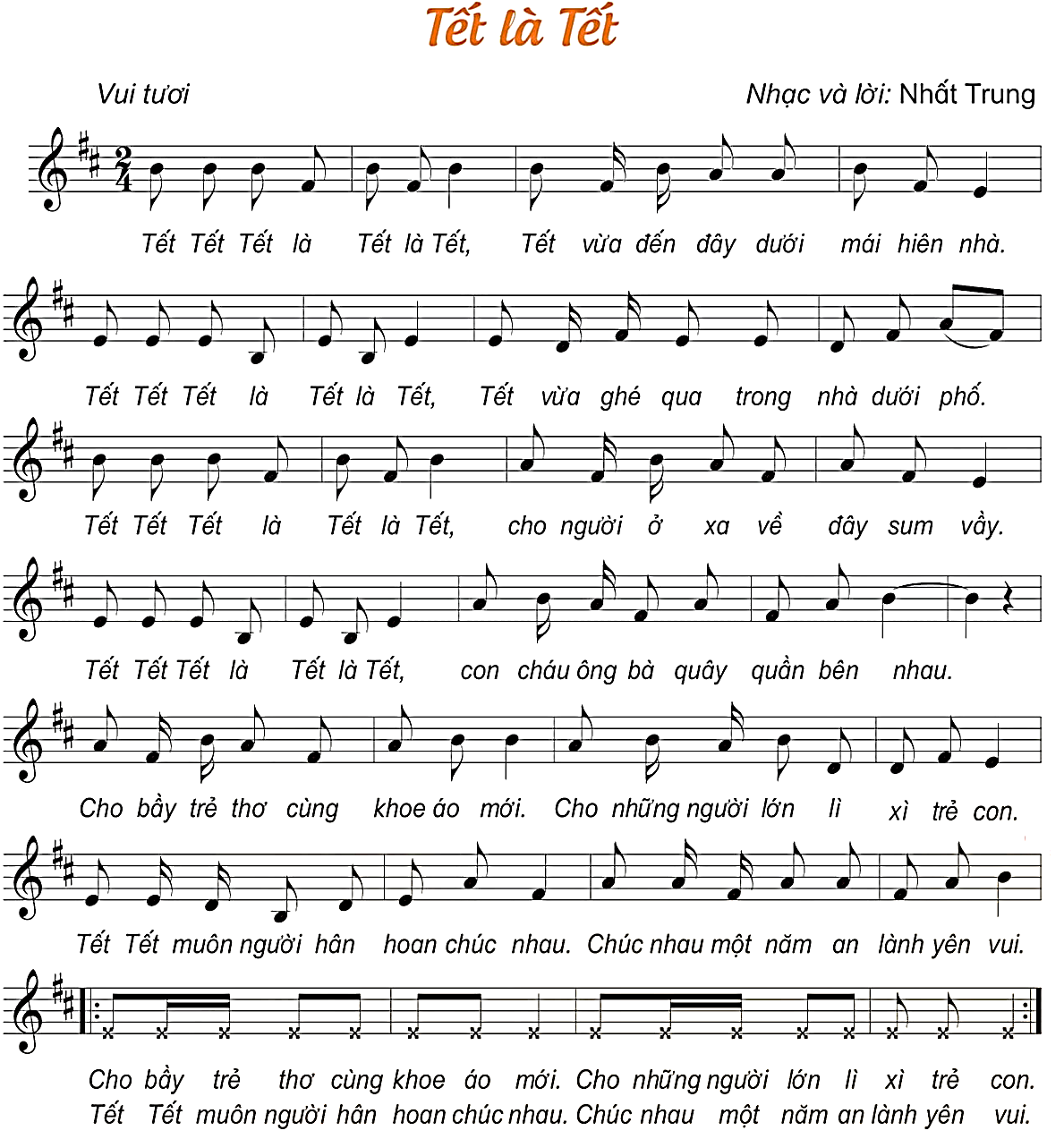 NHẠC ĐỆM
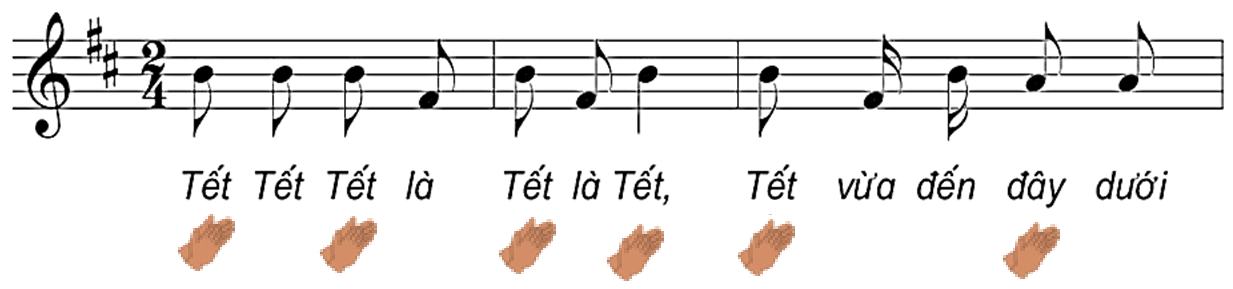 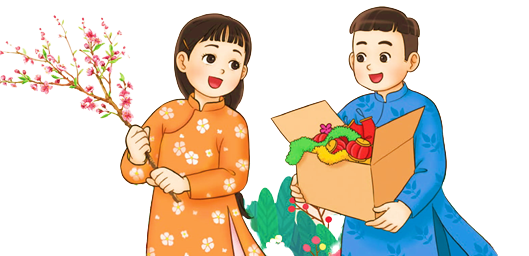 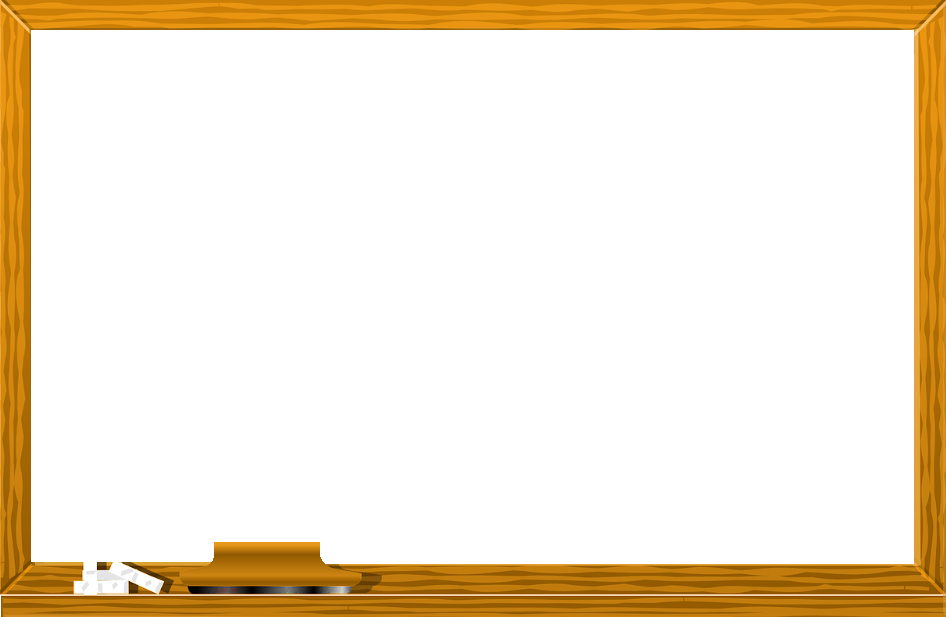 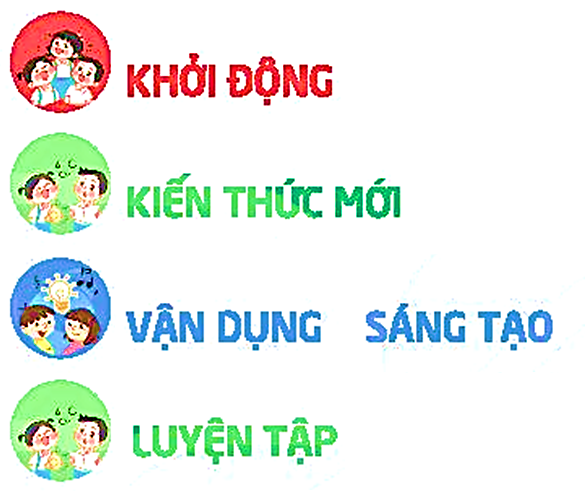 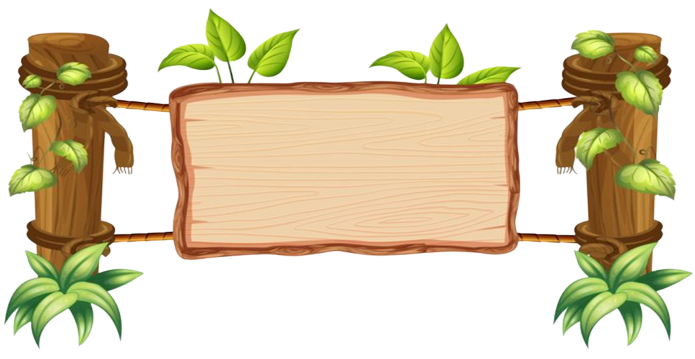 HÁT KẾT HỢP
VẬN ĐỘNG CƠ THỂ
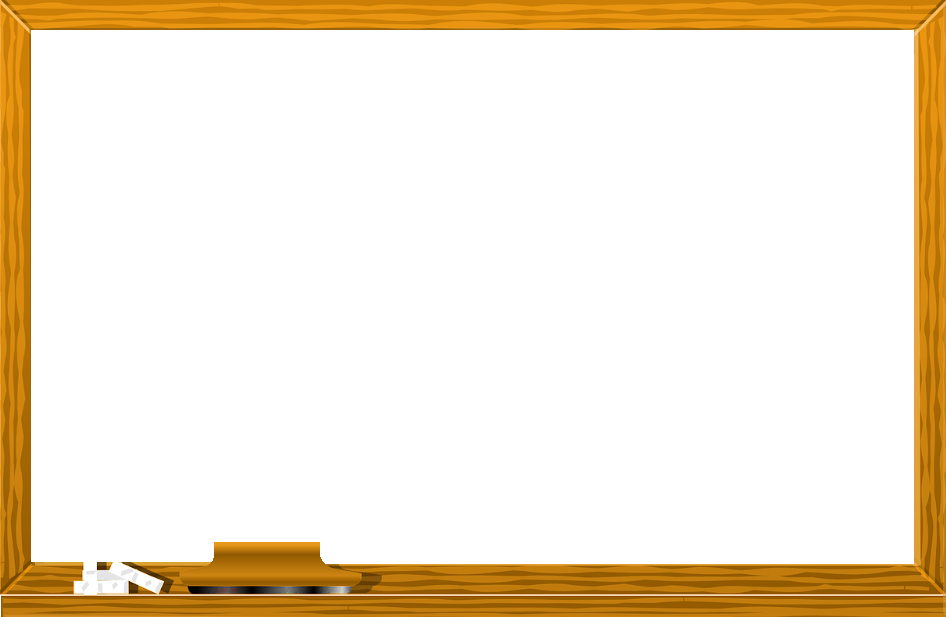 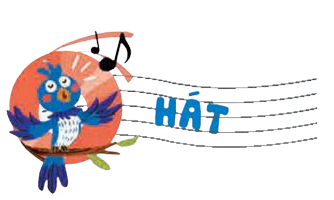 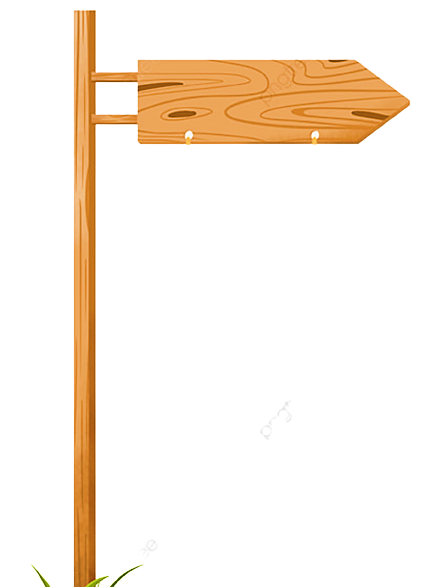 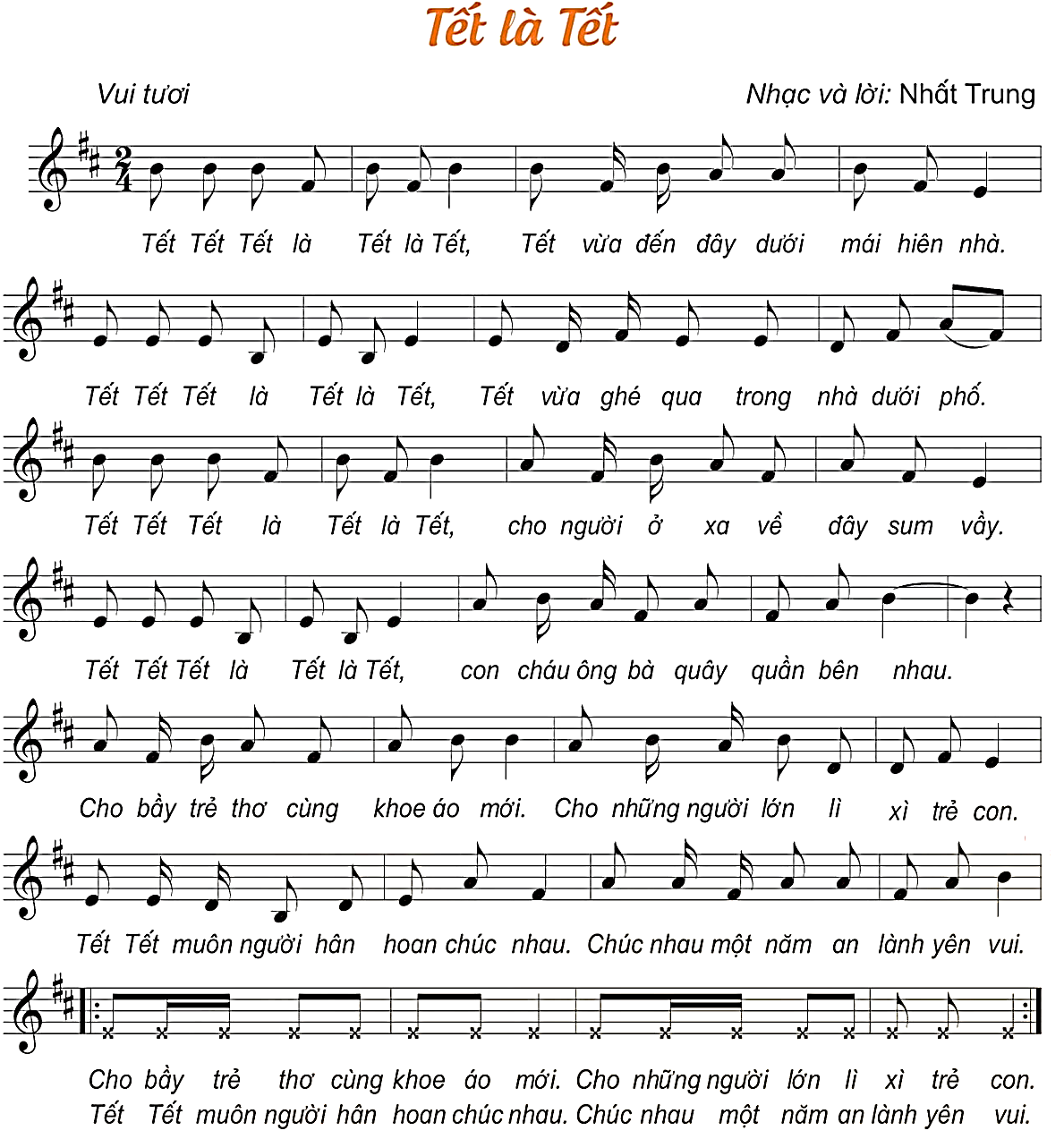 NHẠC ĐỆM
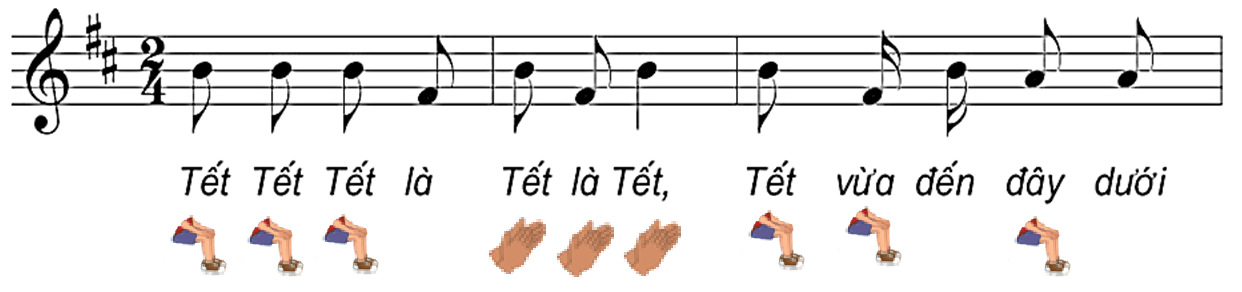 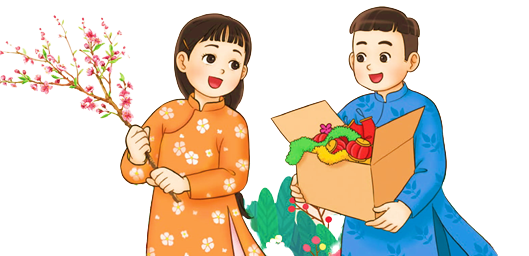 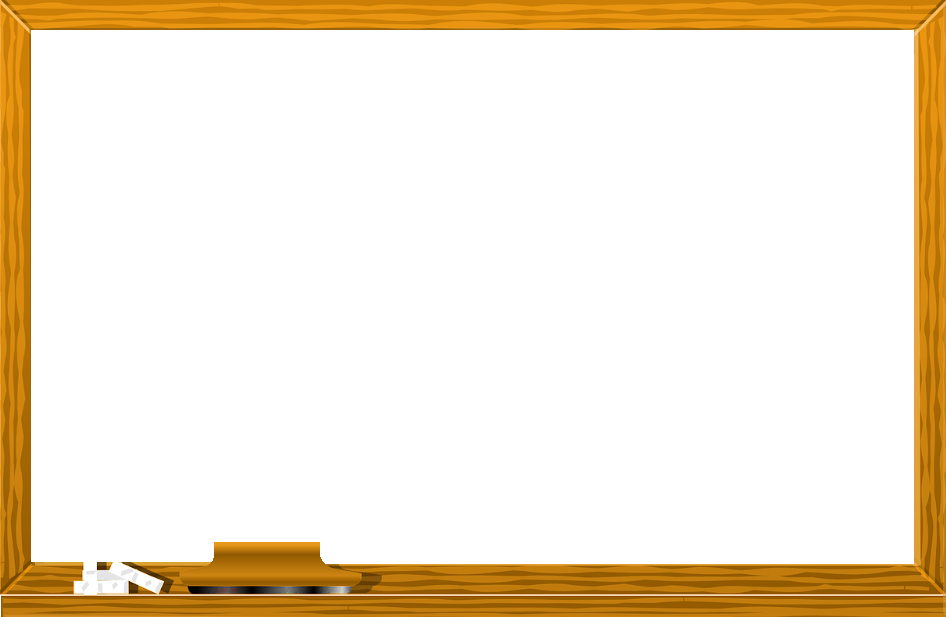 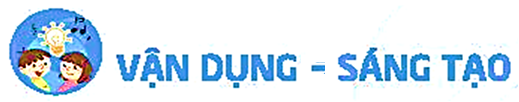 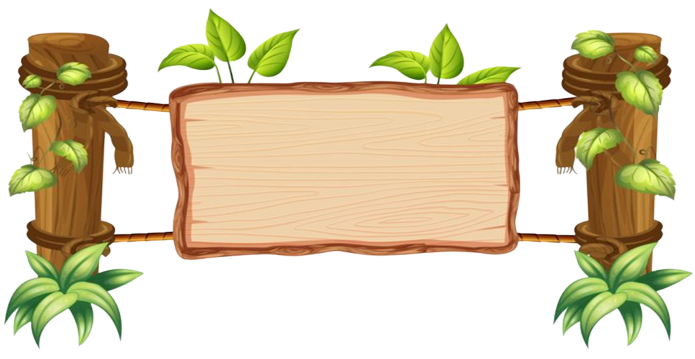 HÁT KẾT HỢP
VẬN ĐỘNG MINH HỌA
THEO Ý THÍCH
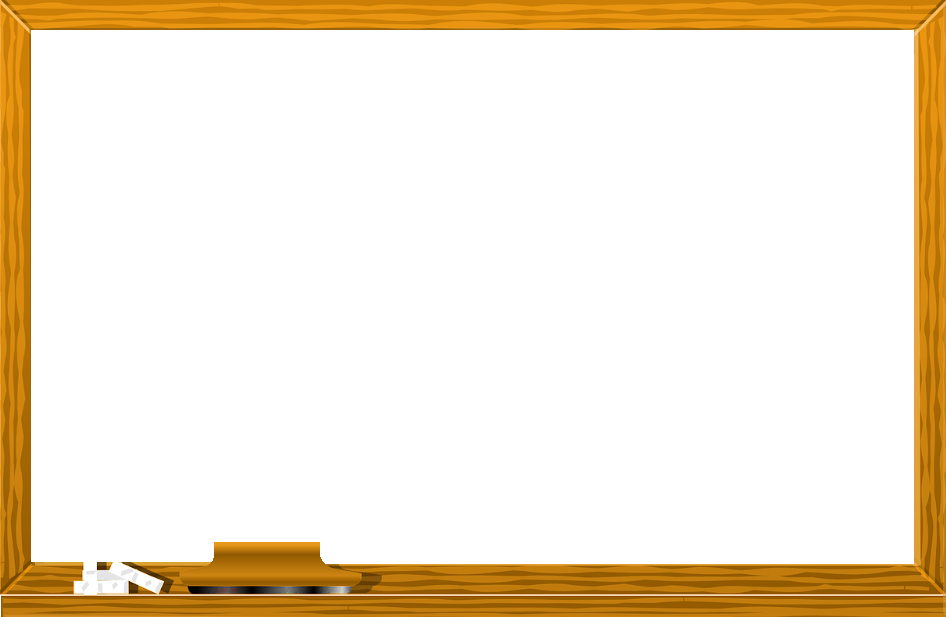 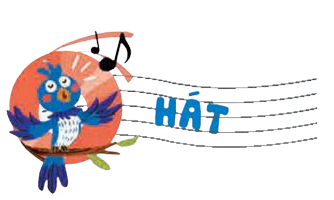 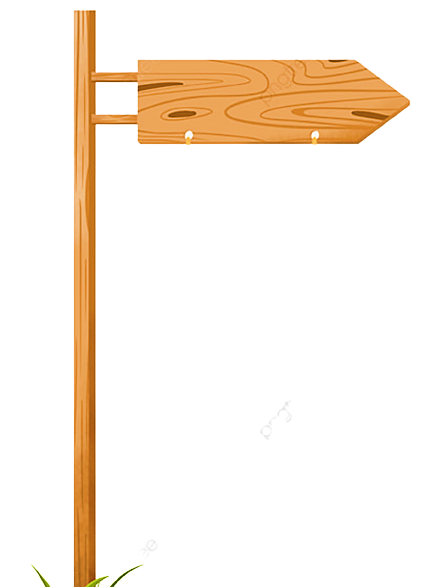 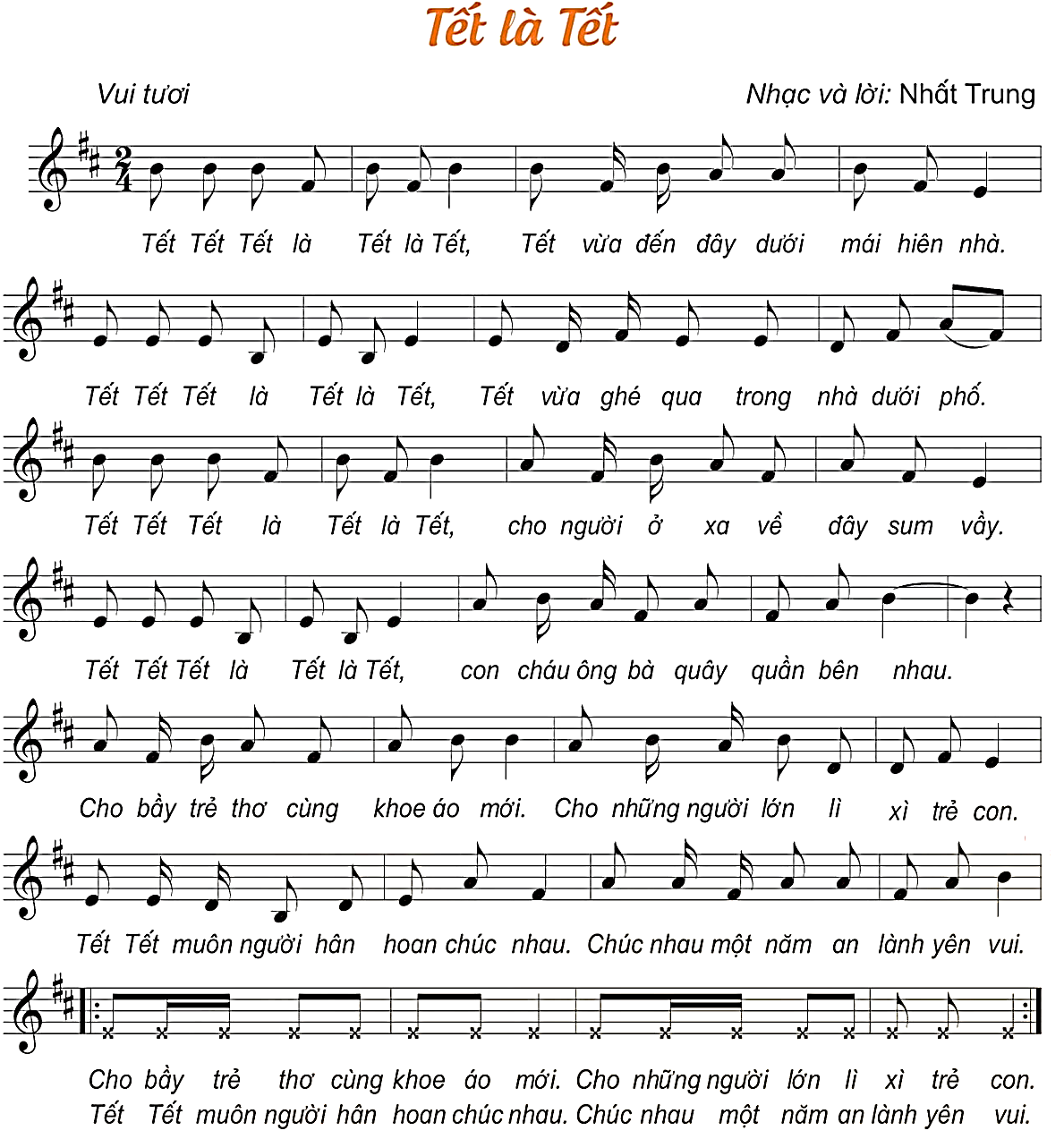 NHẠC ĐỆM
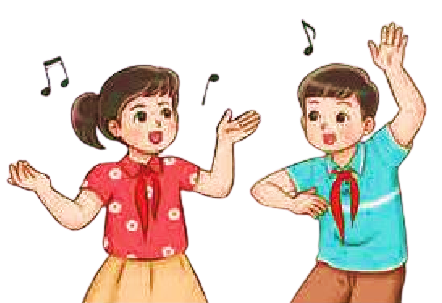 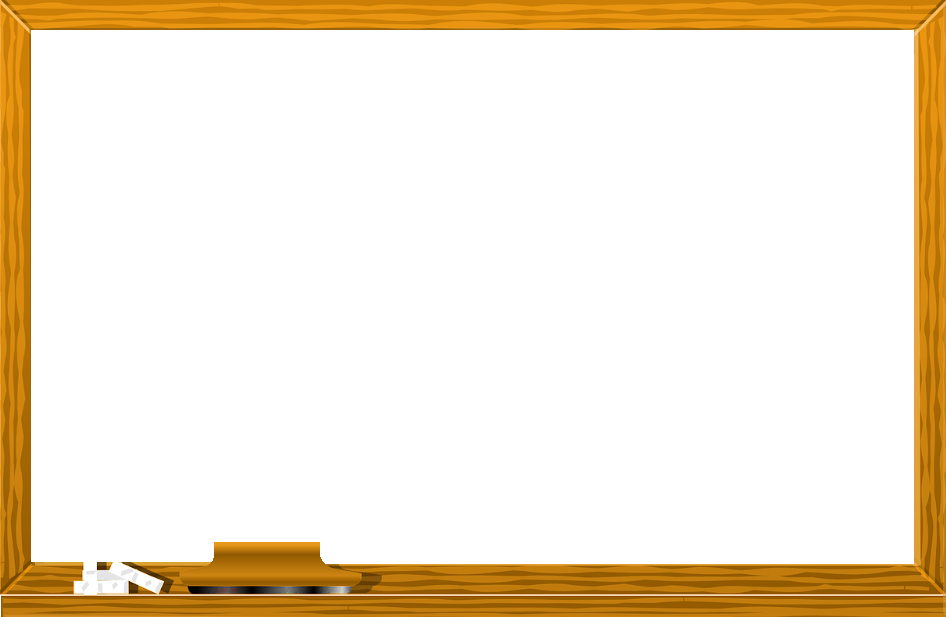 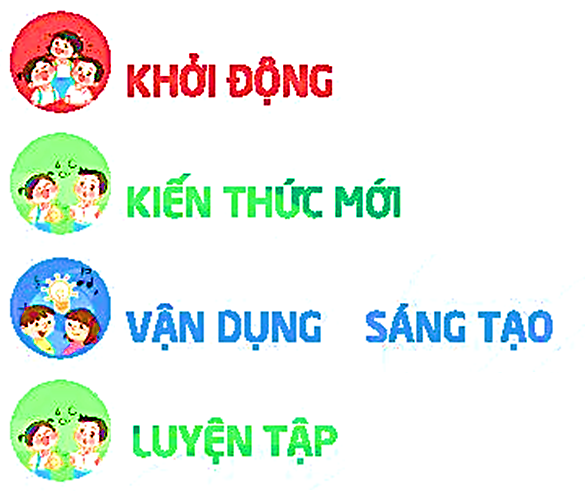 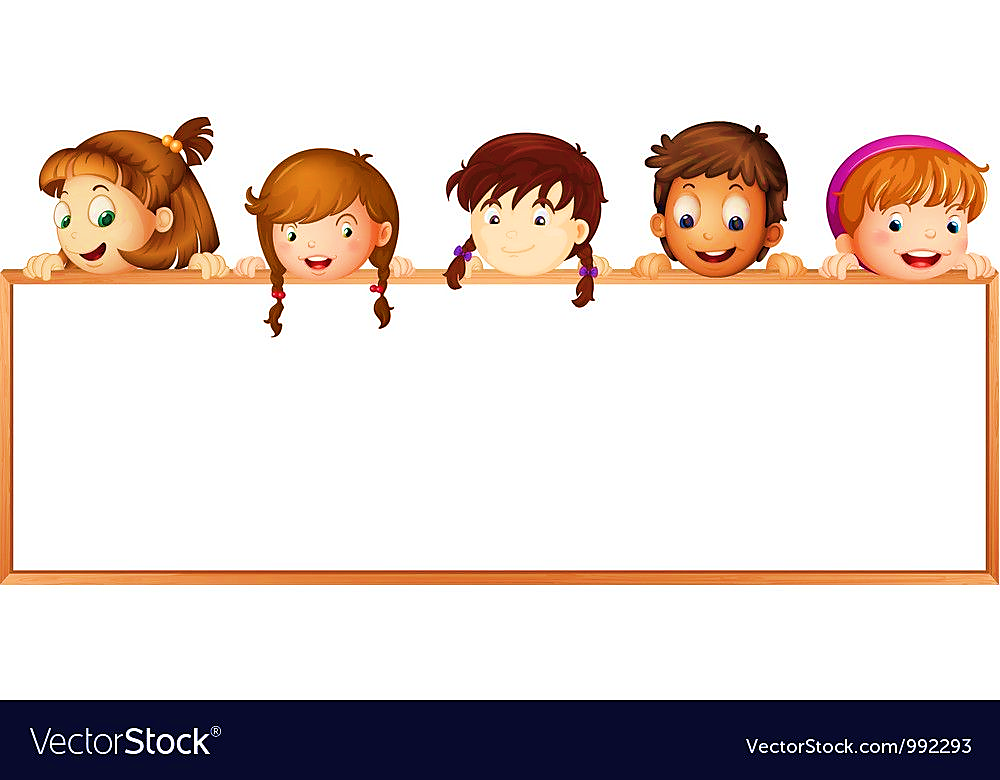 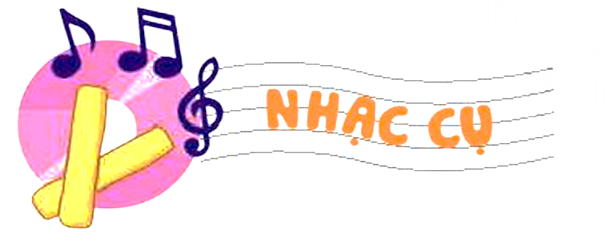 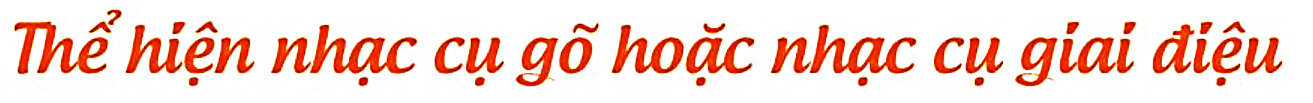 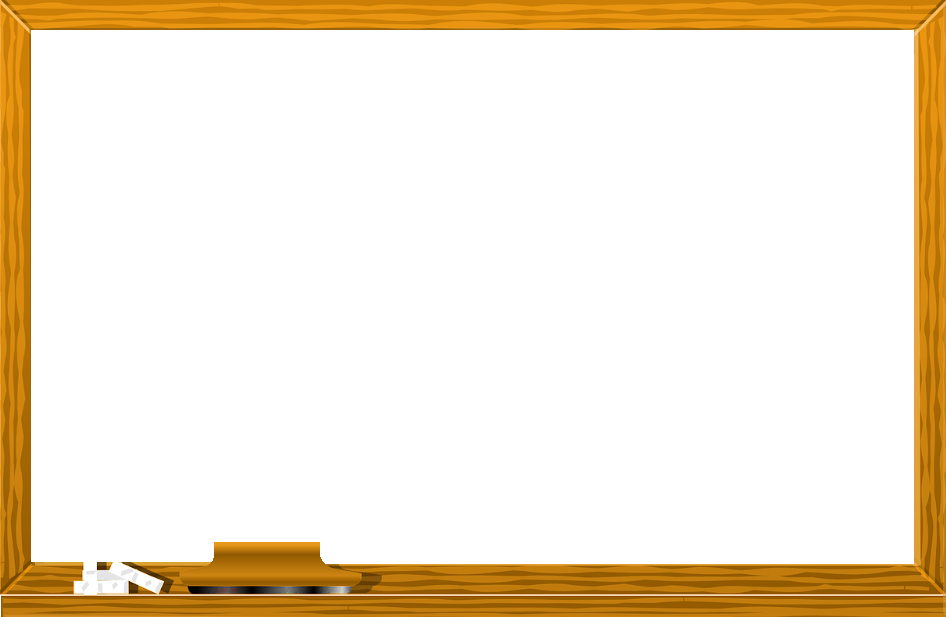 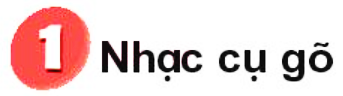 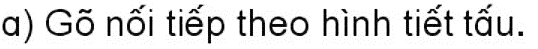 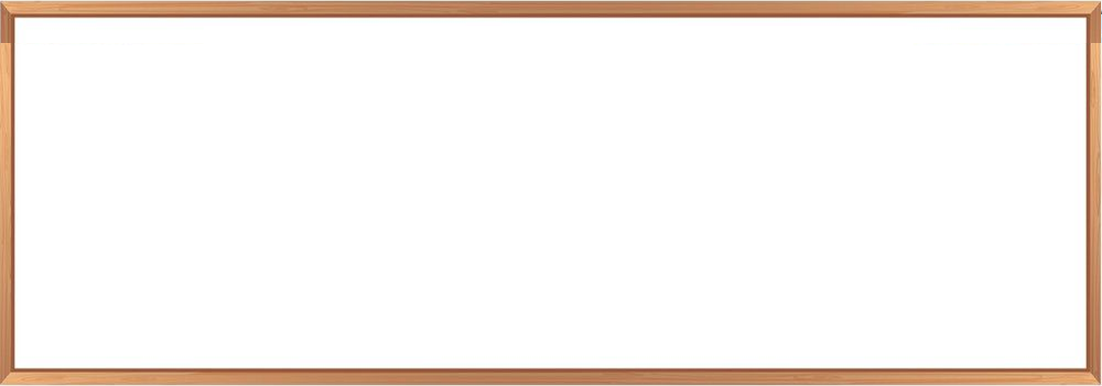 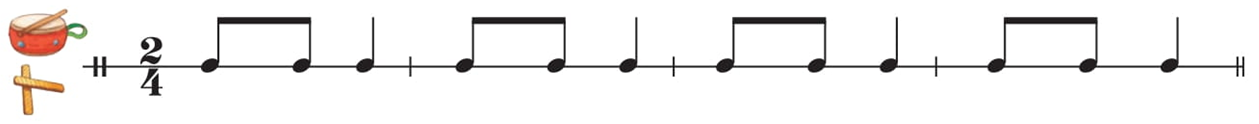 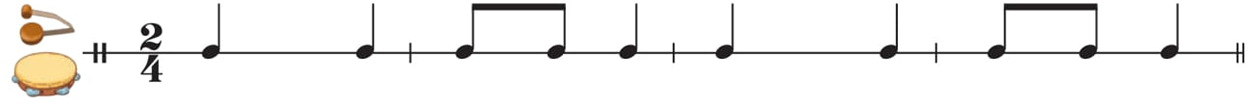 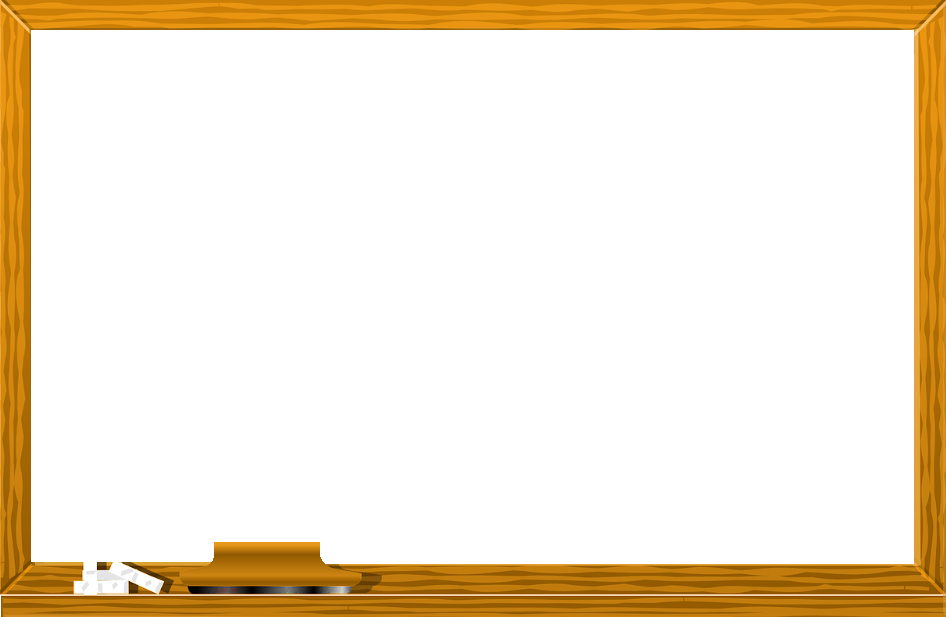 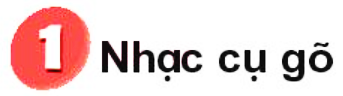 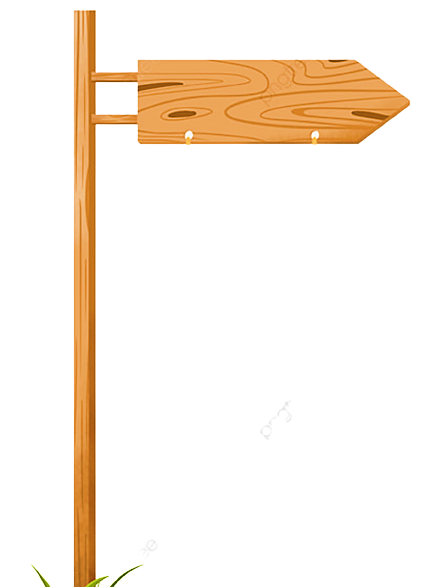 NHẠC ĐỆM
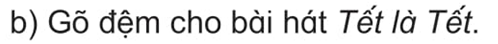 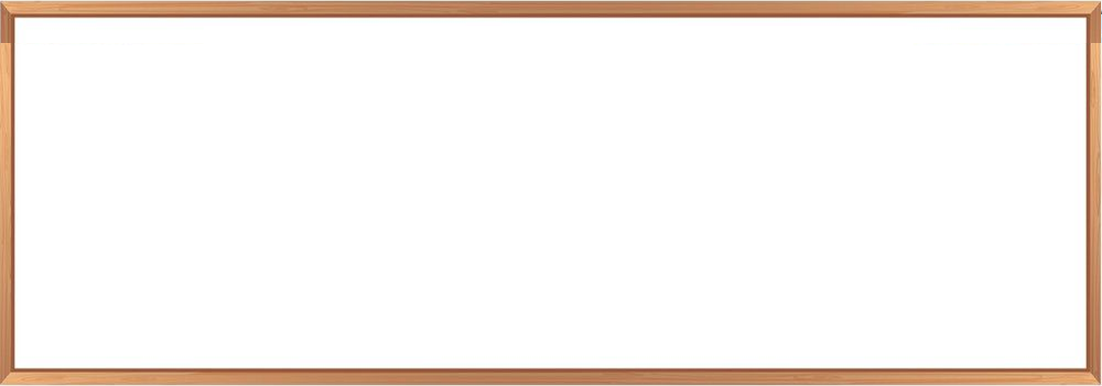 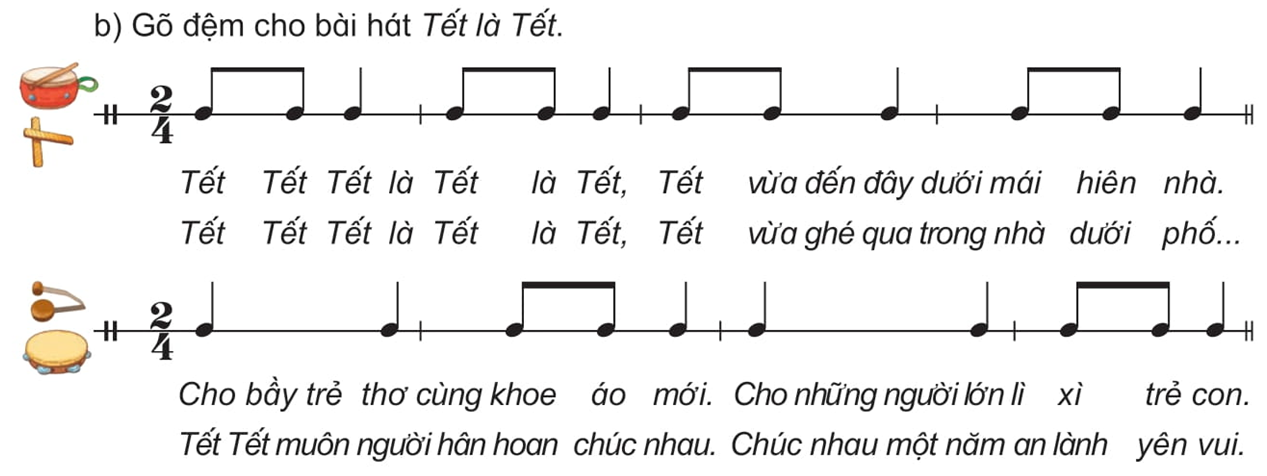 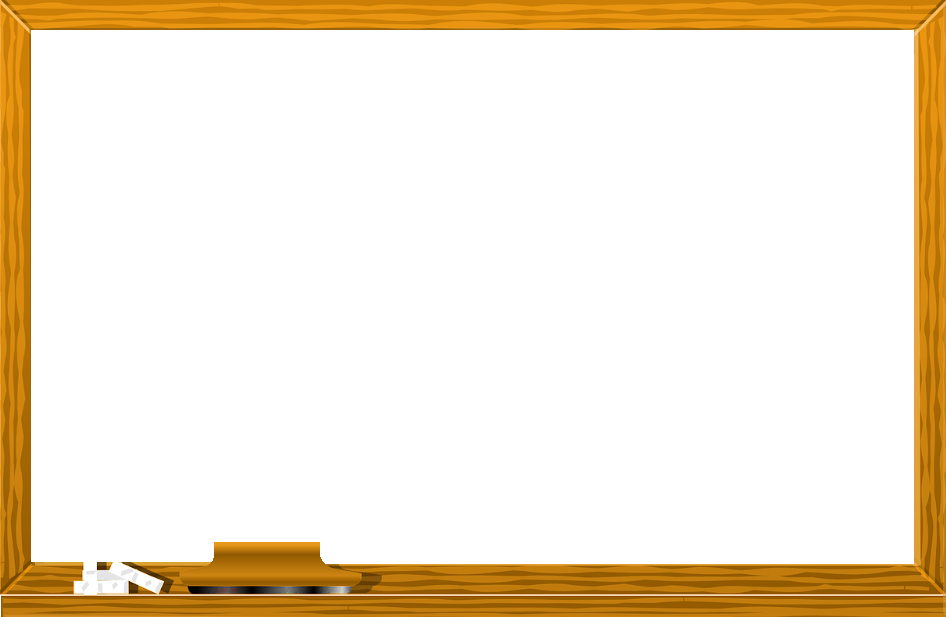 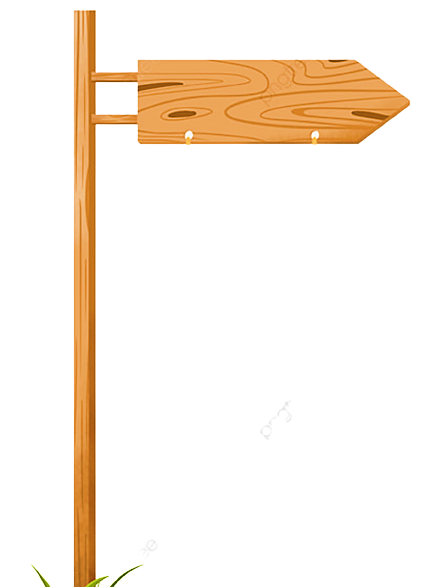 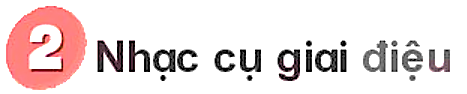 NHẠC NỀN
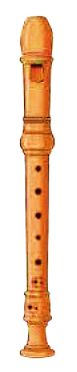 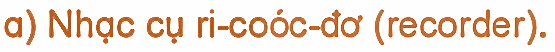 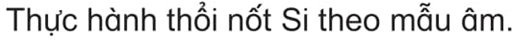 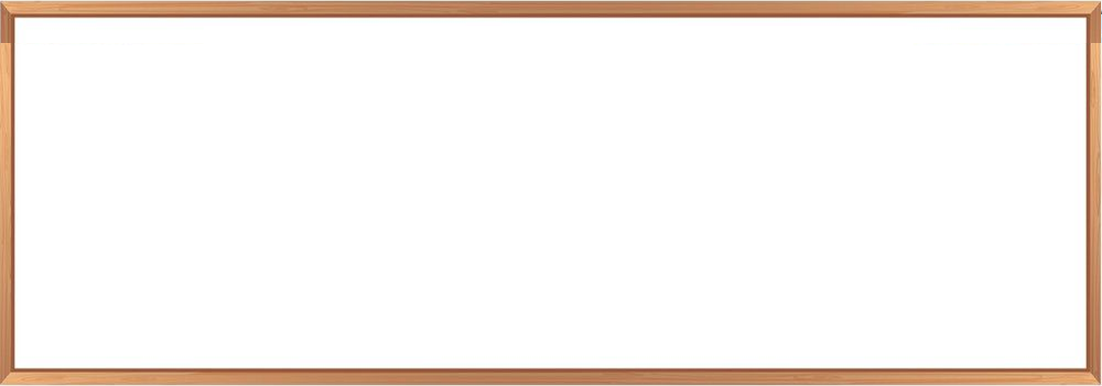 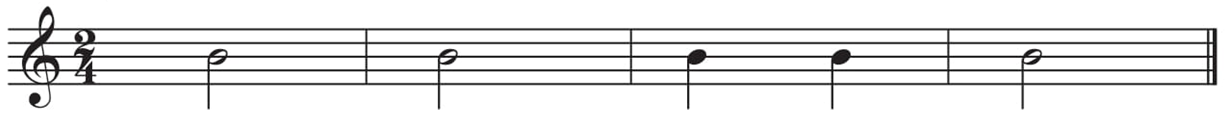 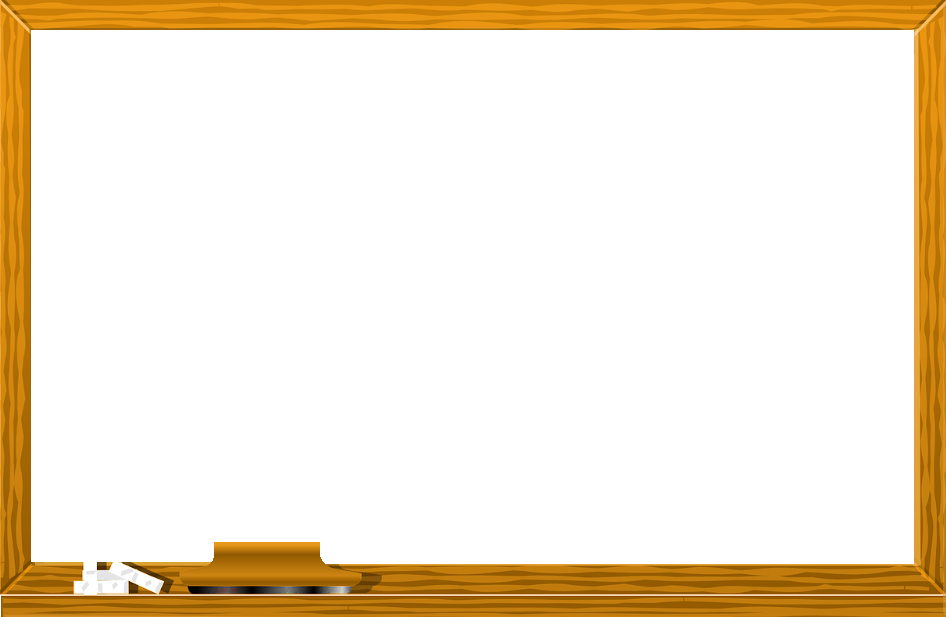 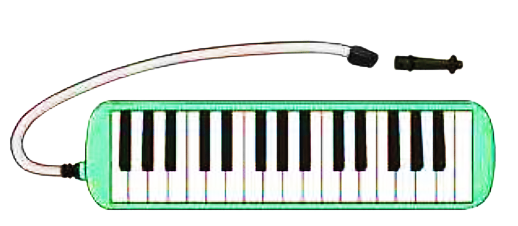 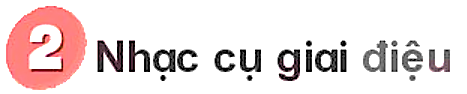 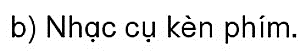 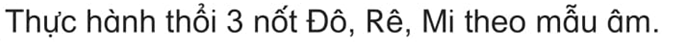 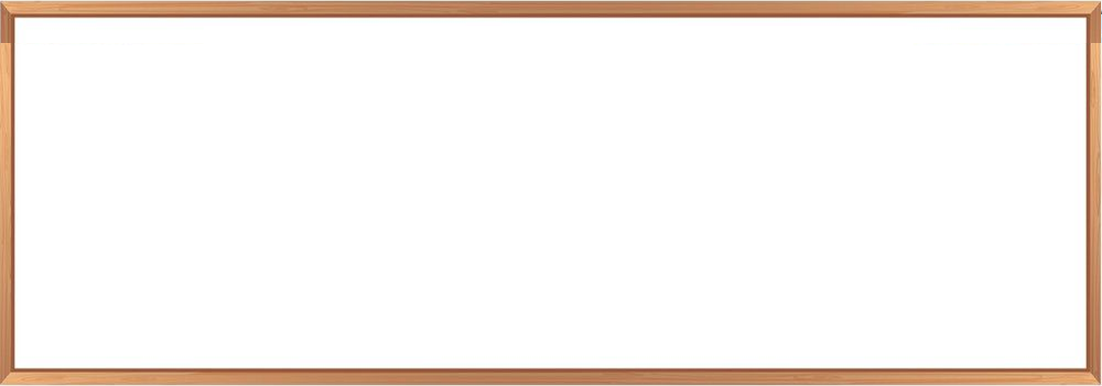 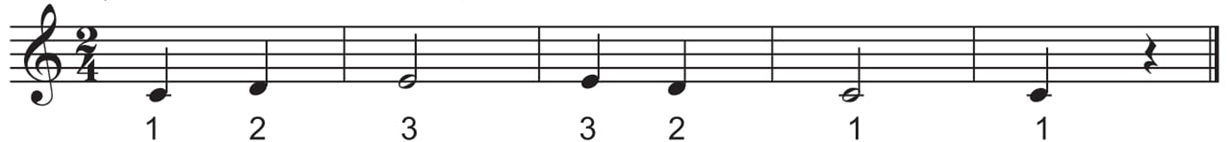 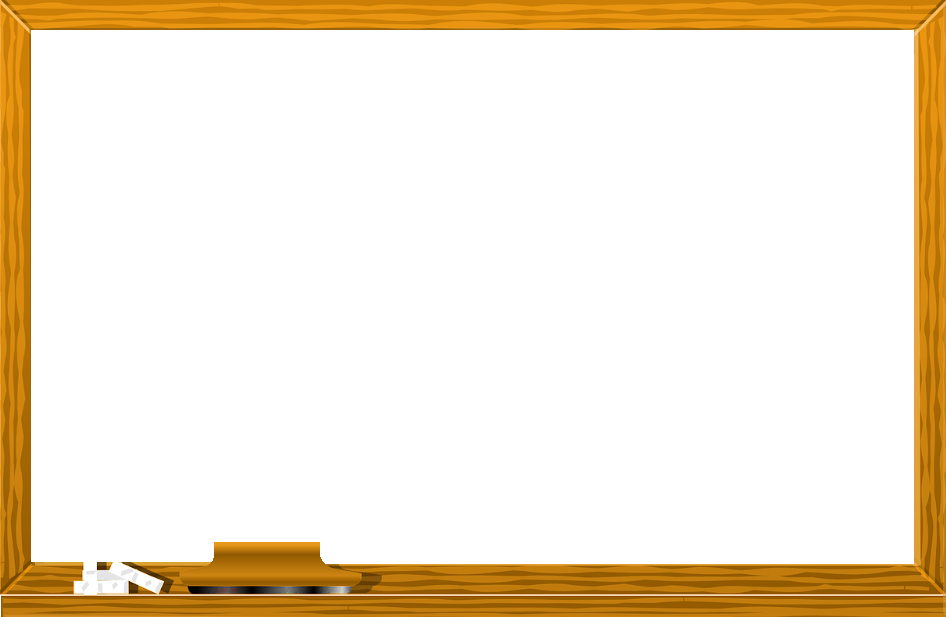 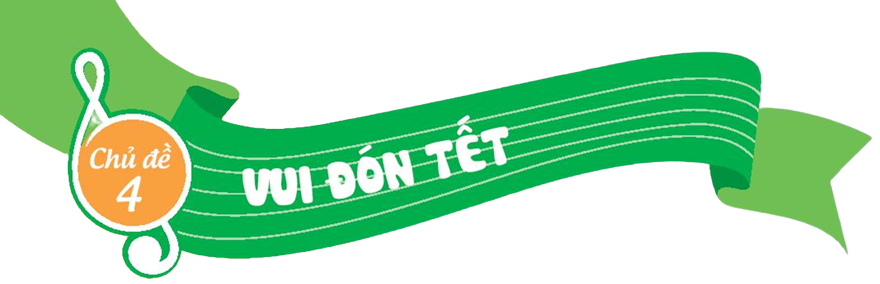 TIẾT 2
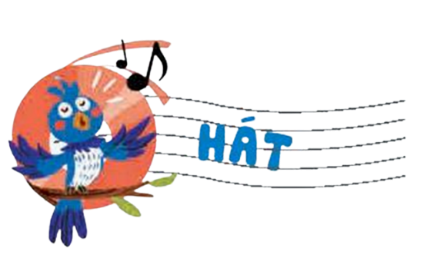 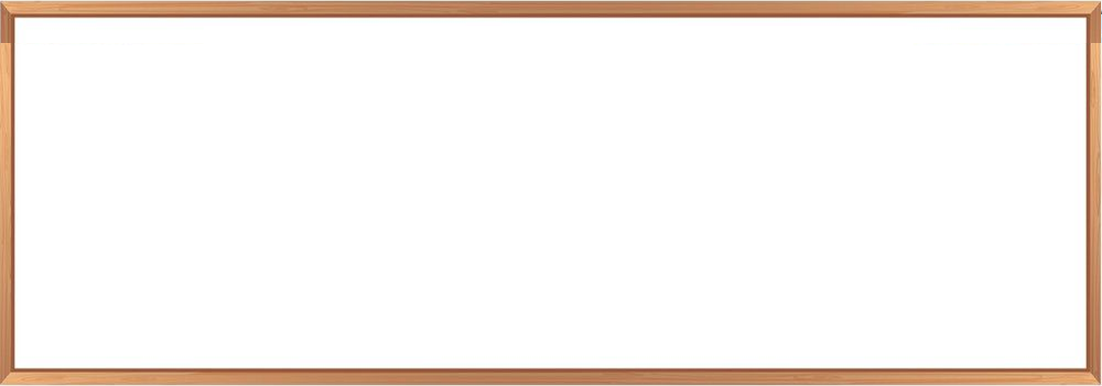 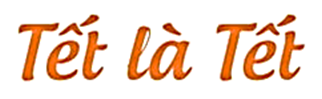 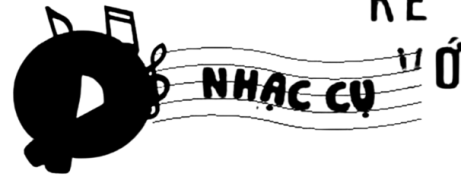 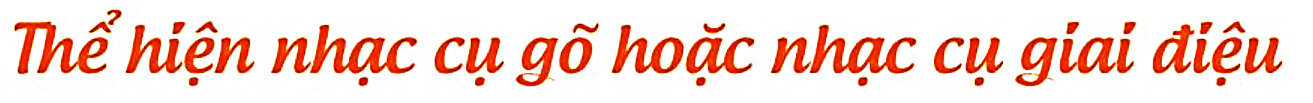 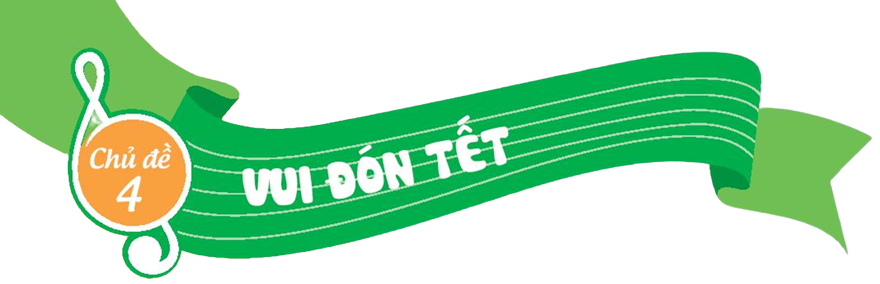 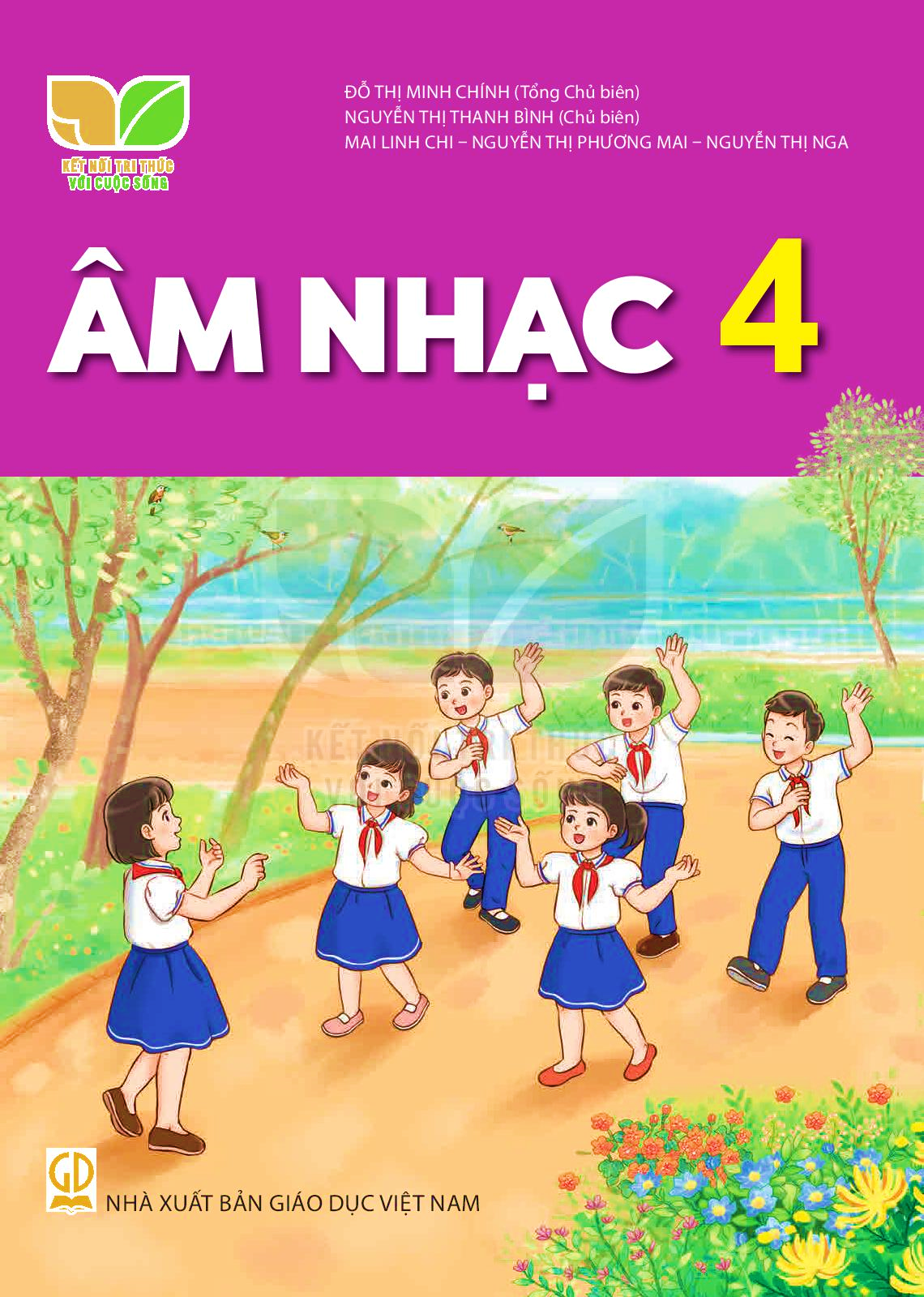 TIẾT 2
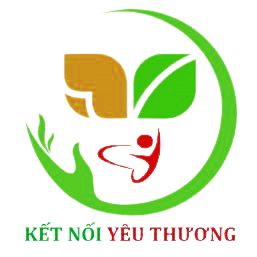 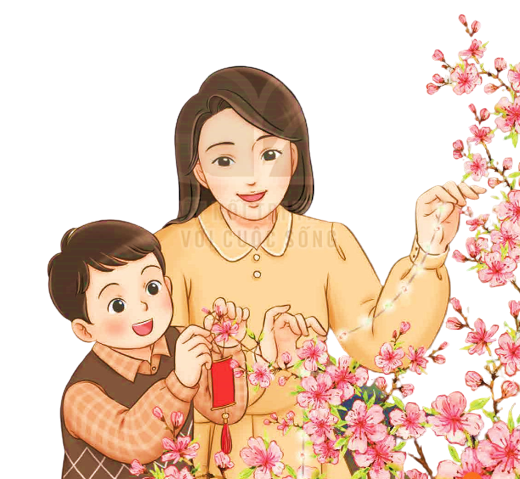 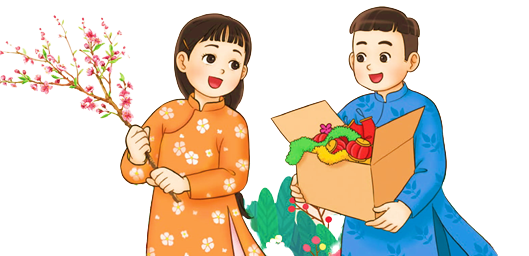